Let Him In
(There’s A Stranger At The Door)
4/4
C/E - MI

Verses: 3
PDHymns.com
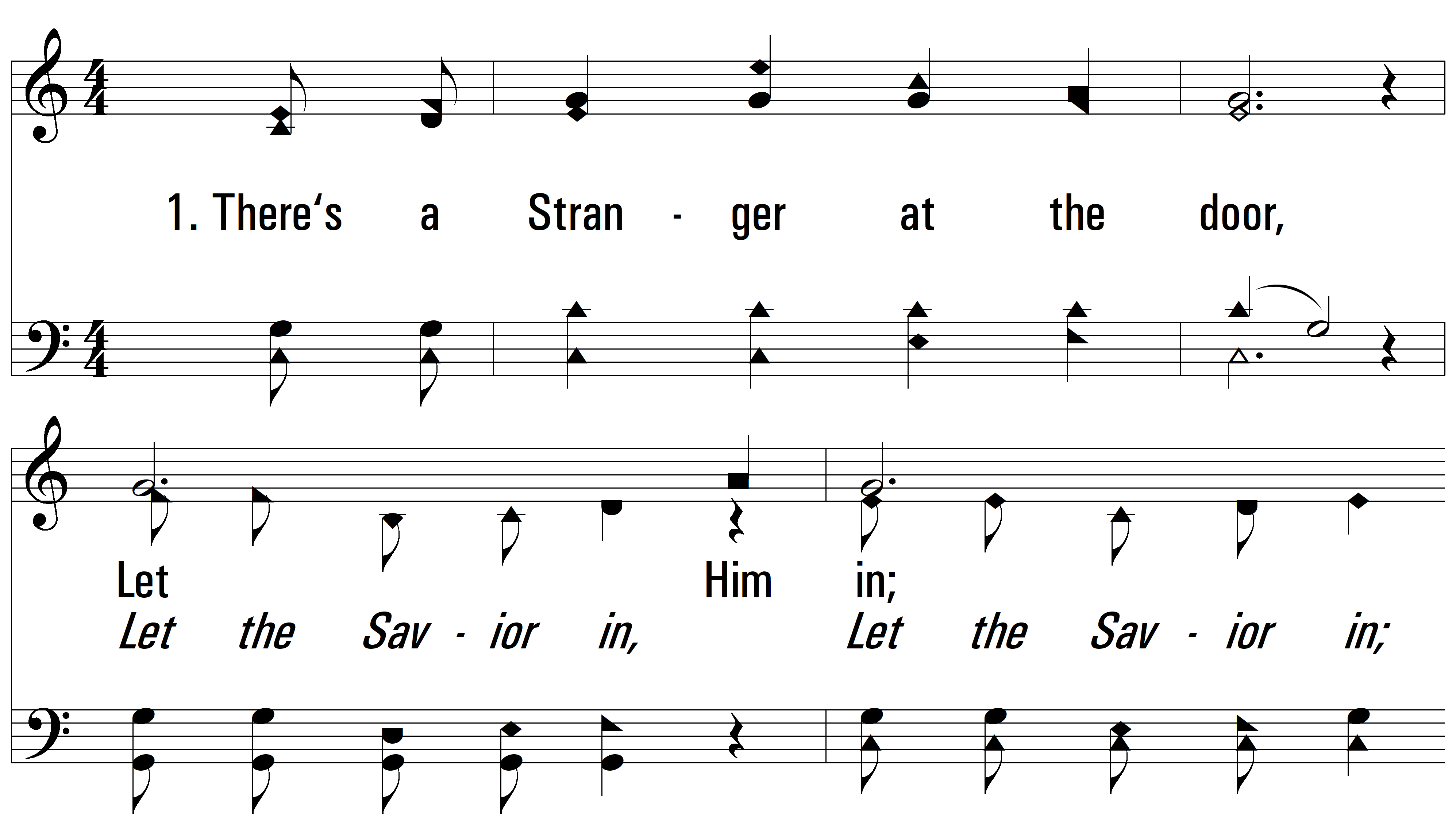 vs. 1 ~ Let Him In
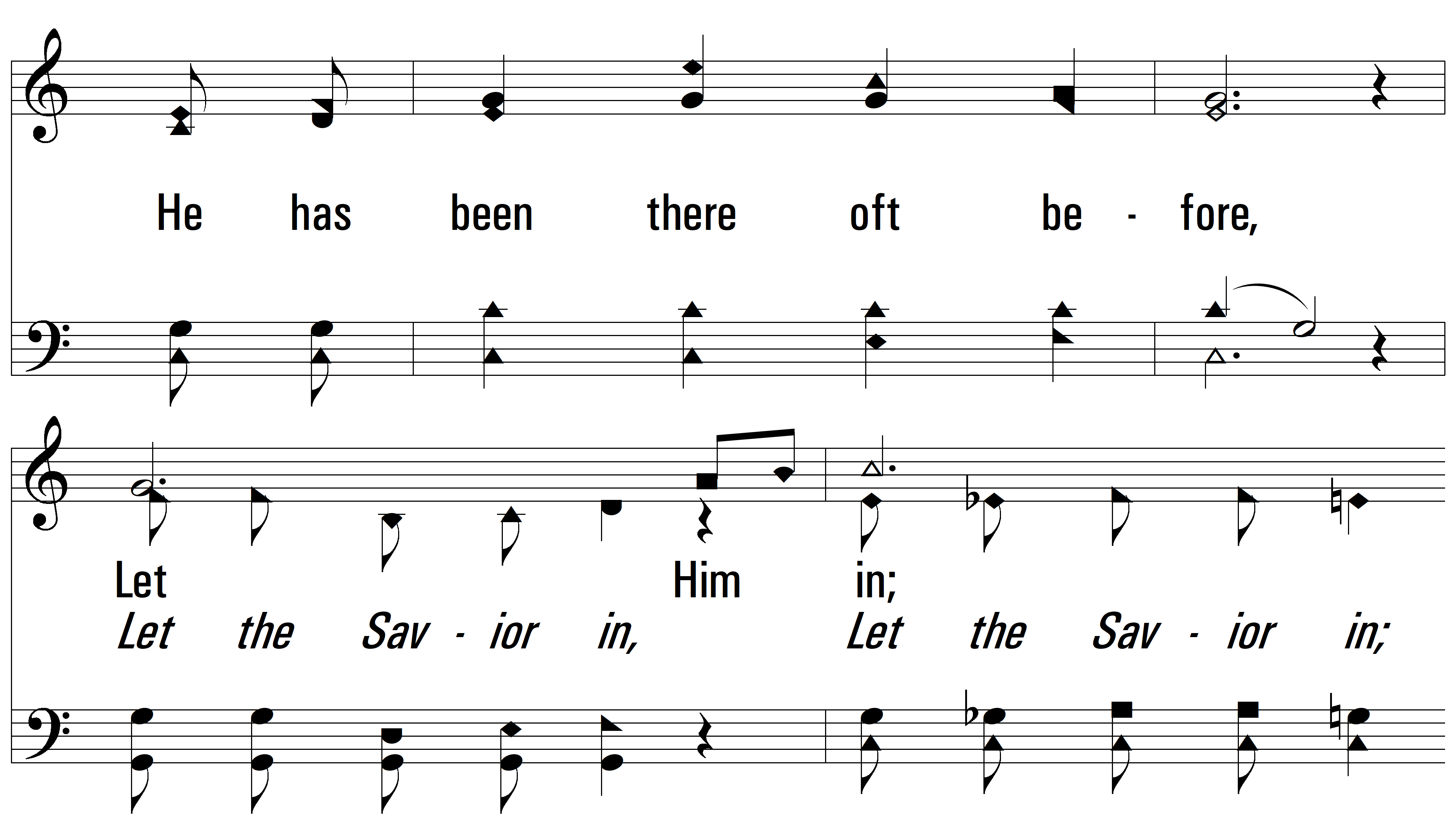 vs. 1
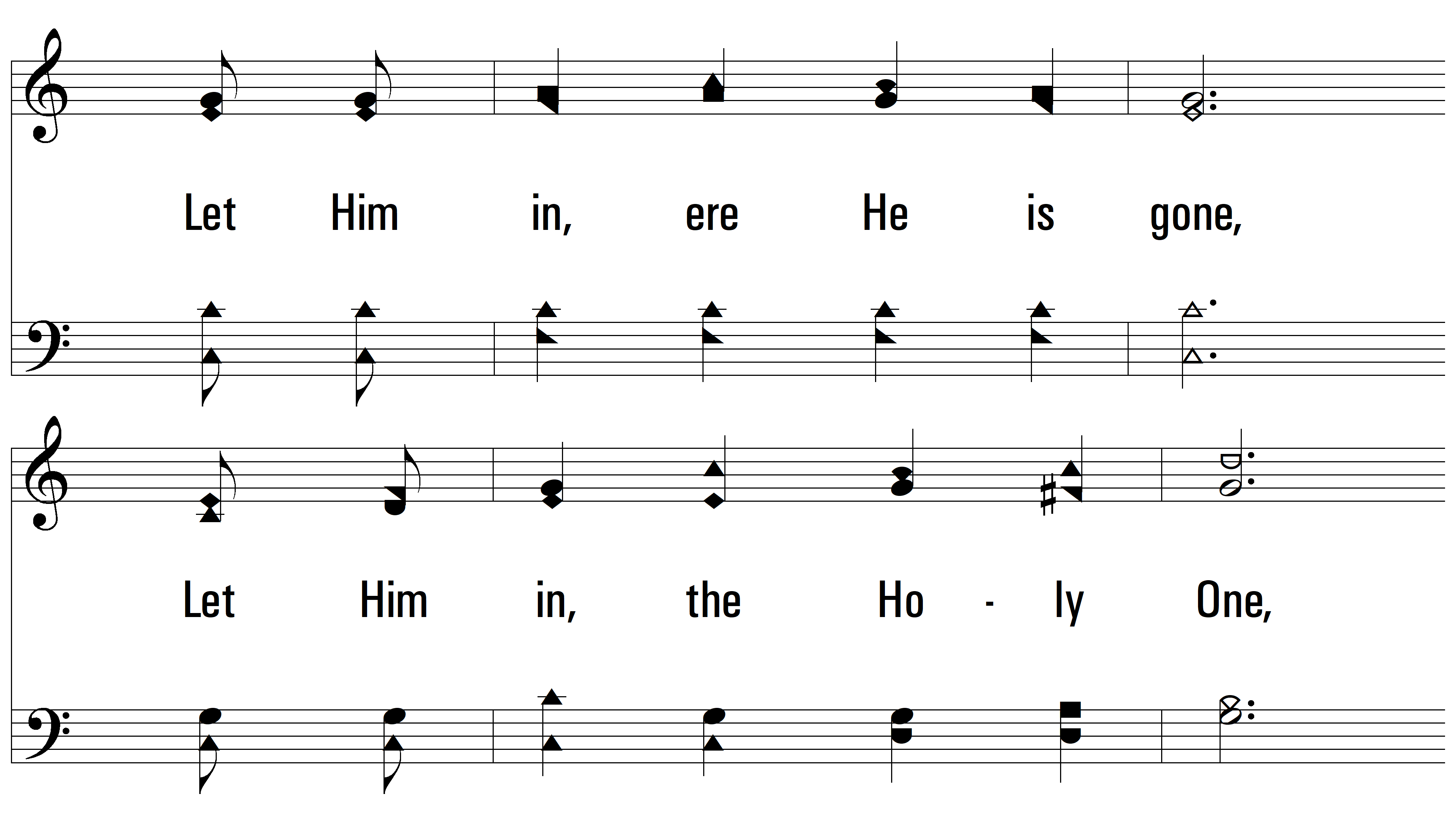 vs. 1
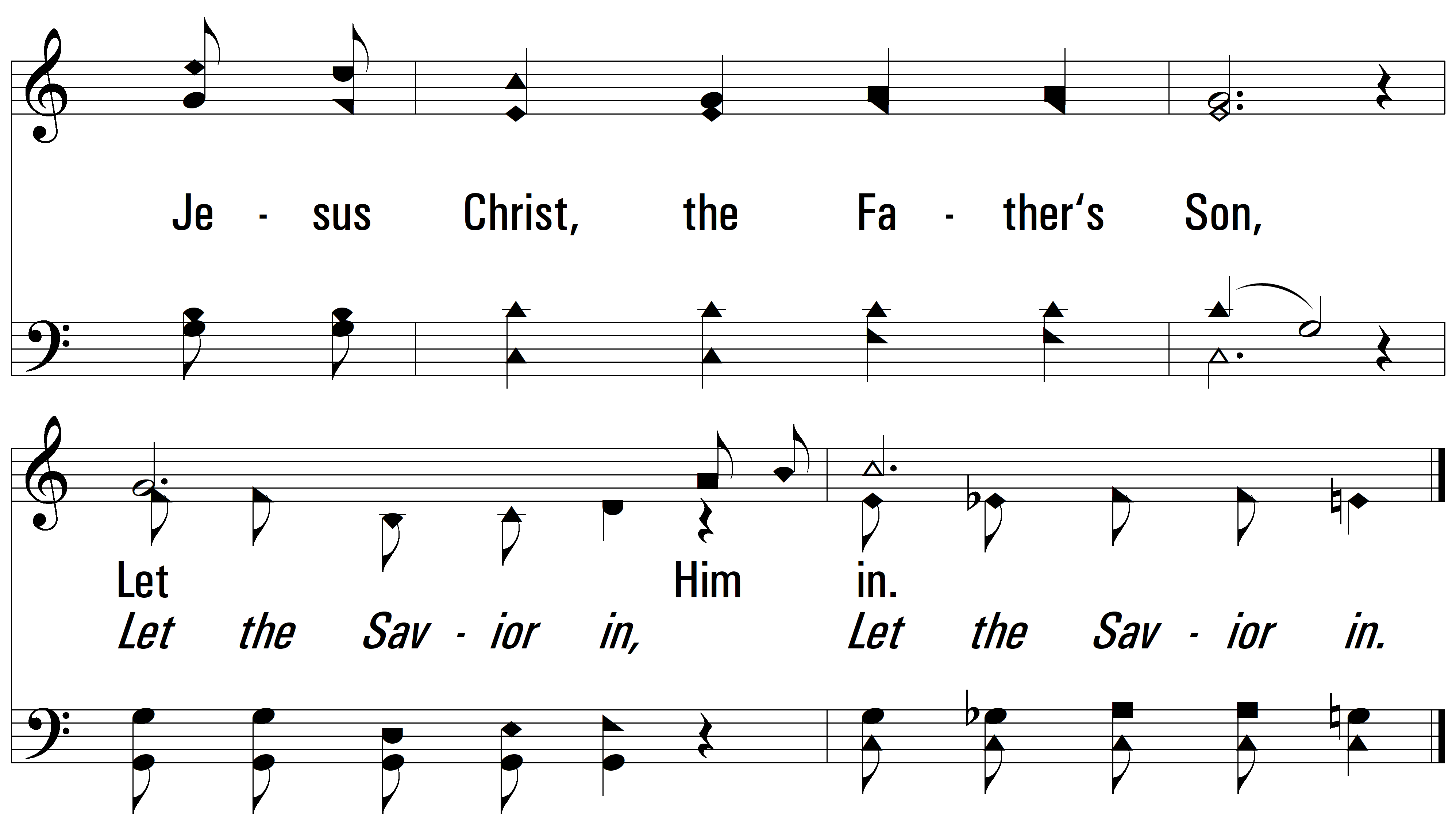 vs. 1
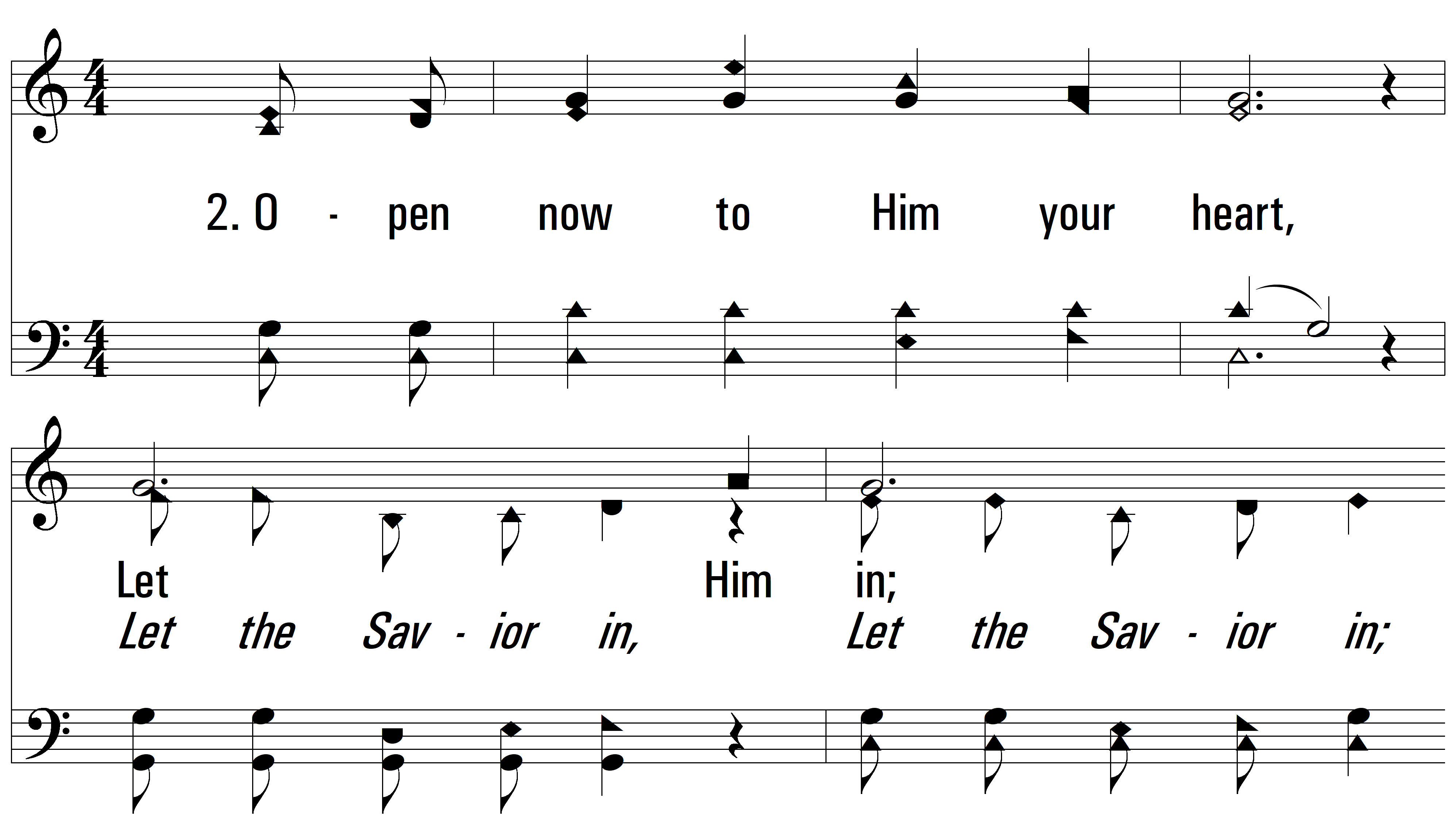 vs. 2 ~ Let Him In
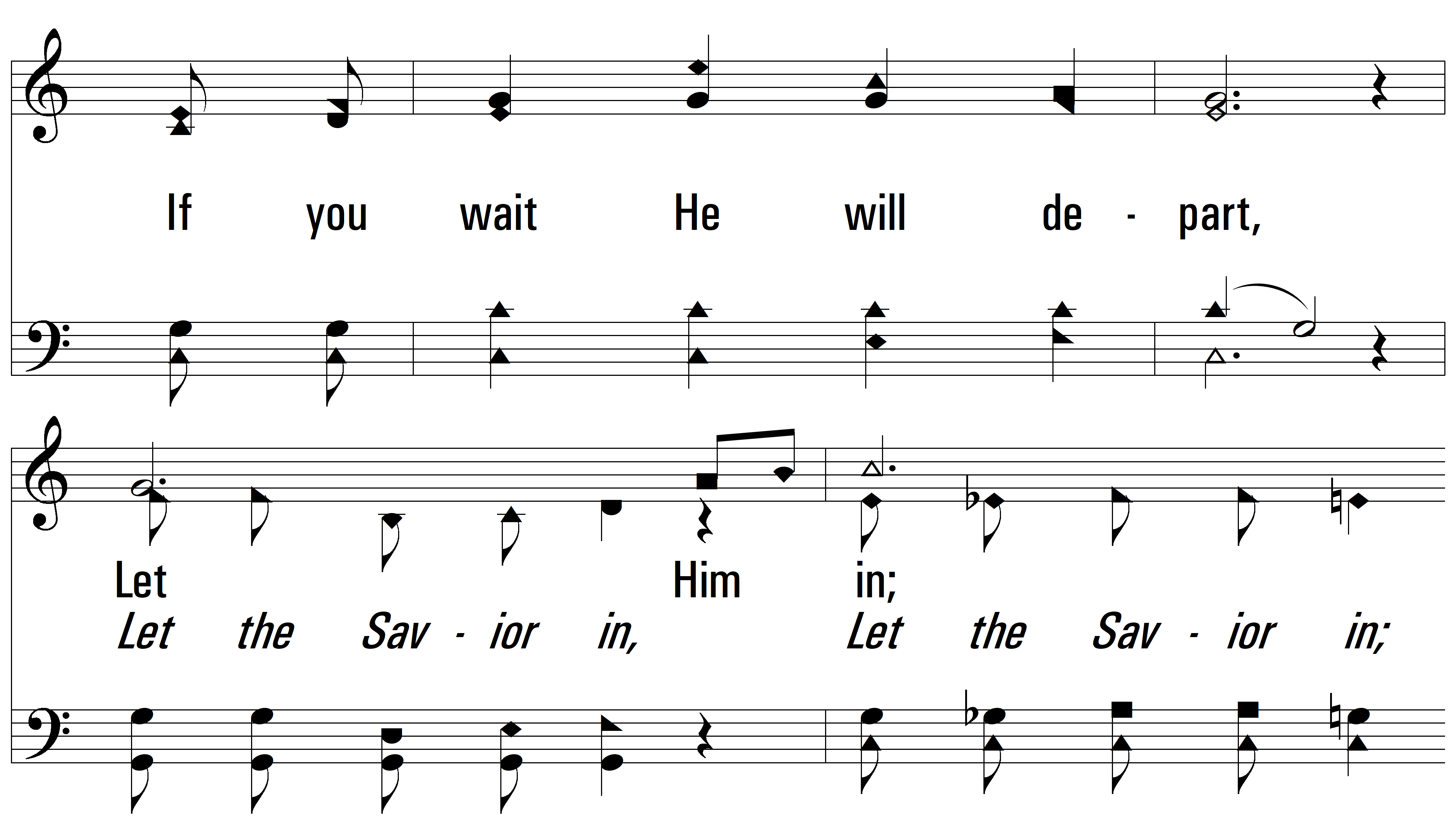 vs. 2
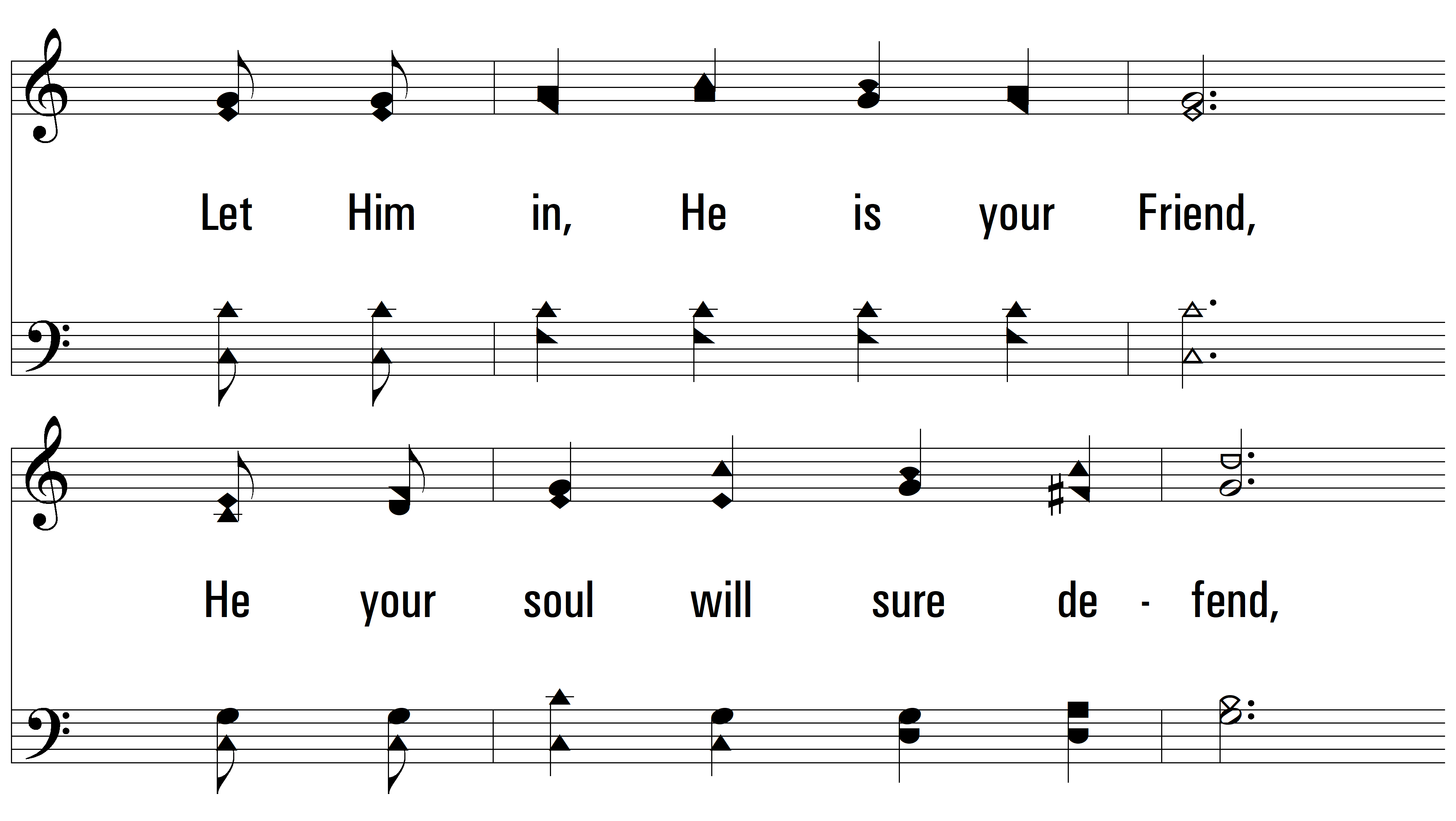 vs. 2
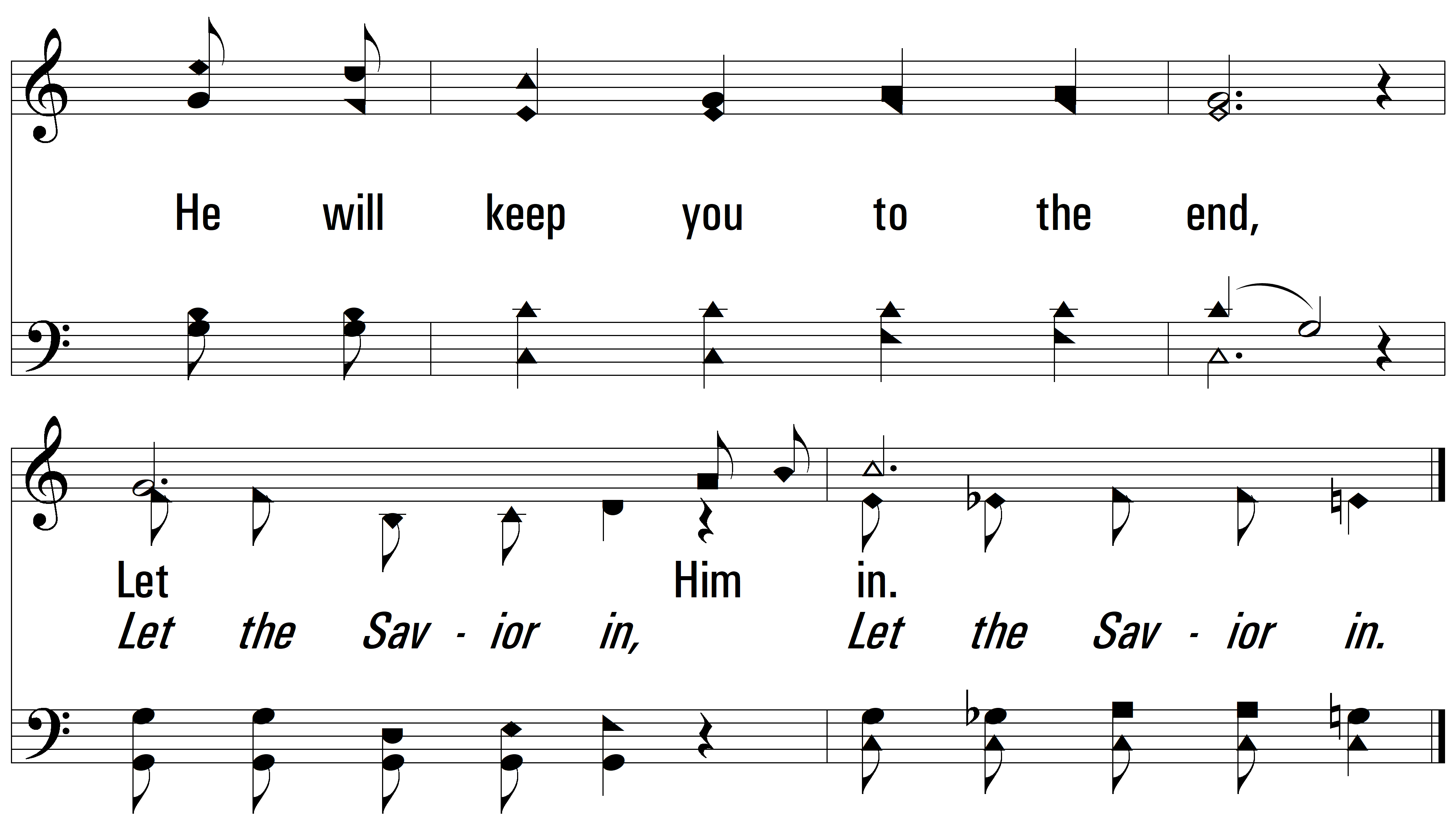 vs. 2
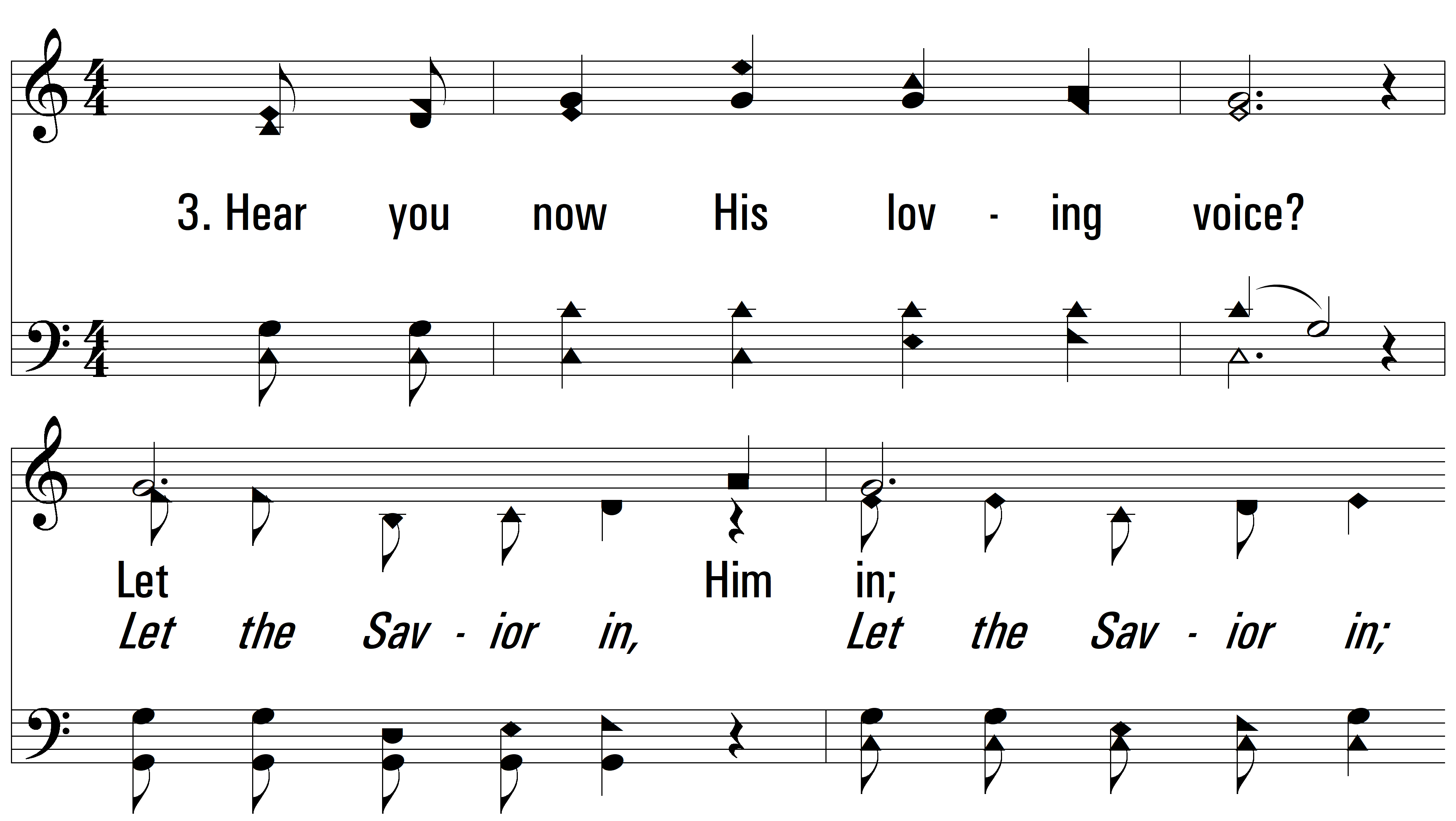 vs. 3 ~ Let Him In
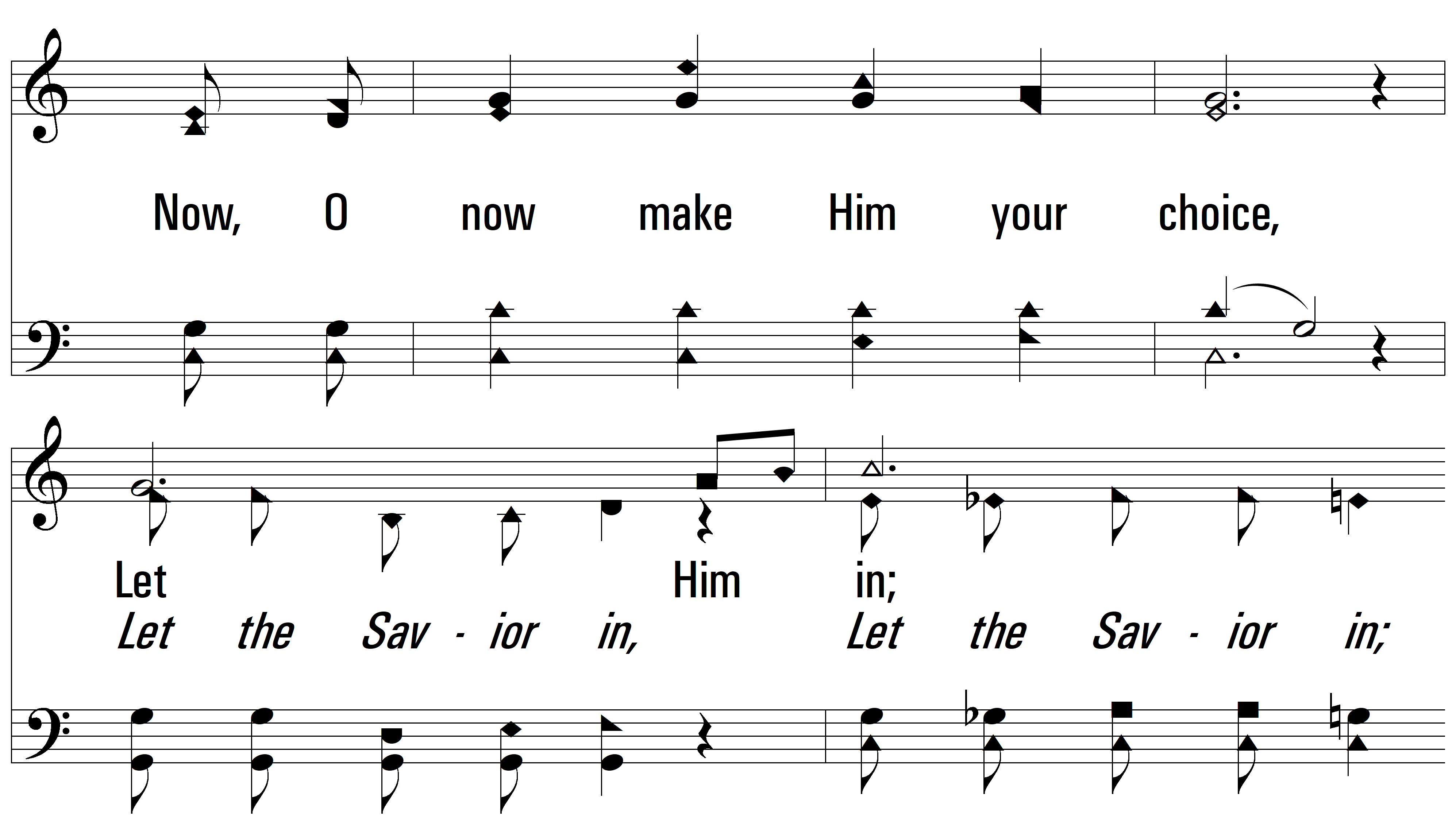 vs. 3
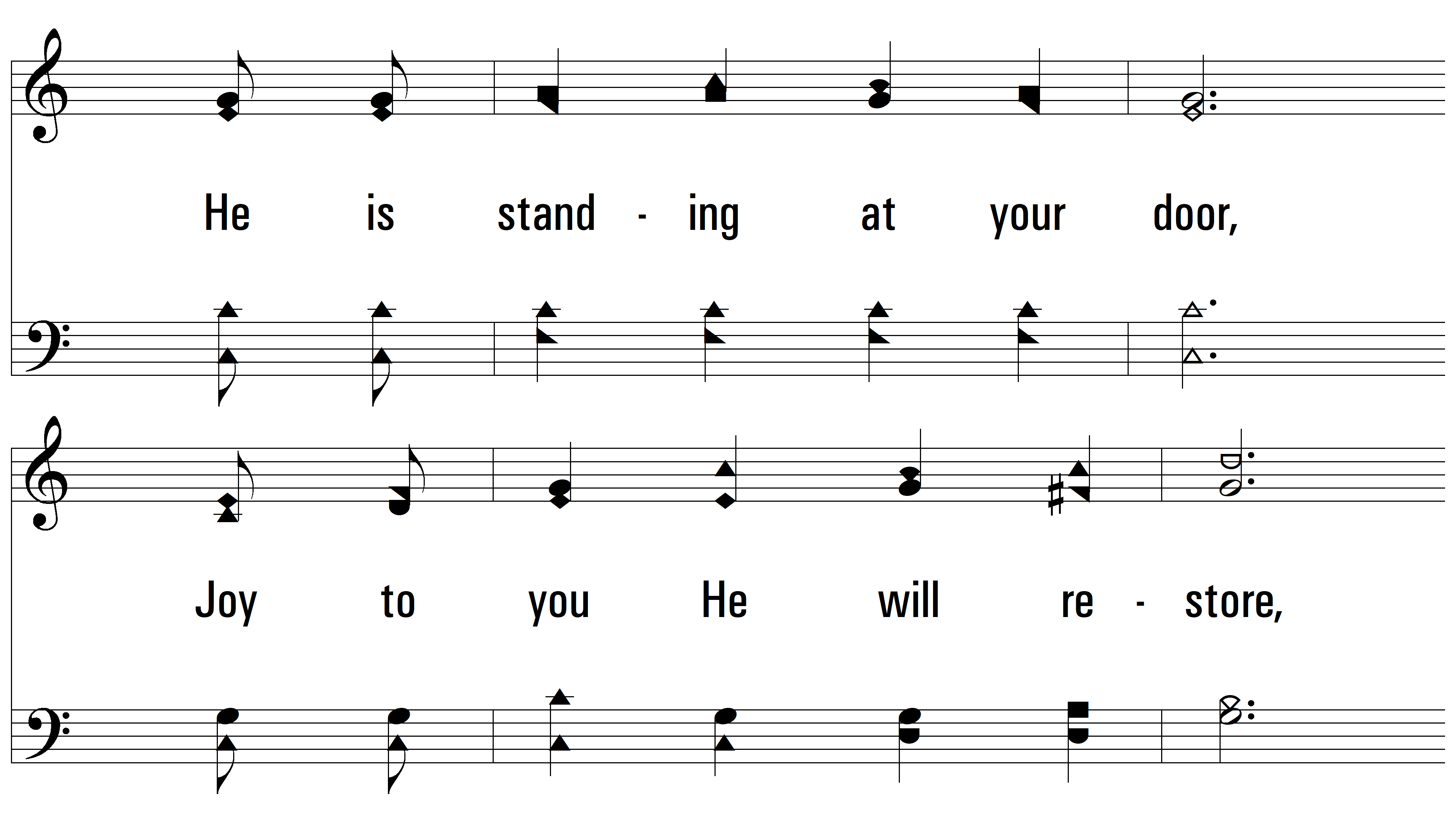 vs. 3
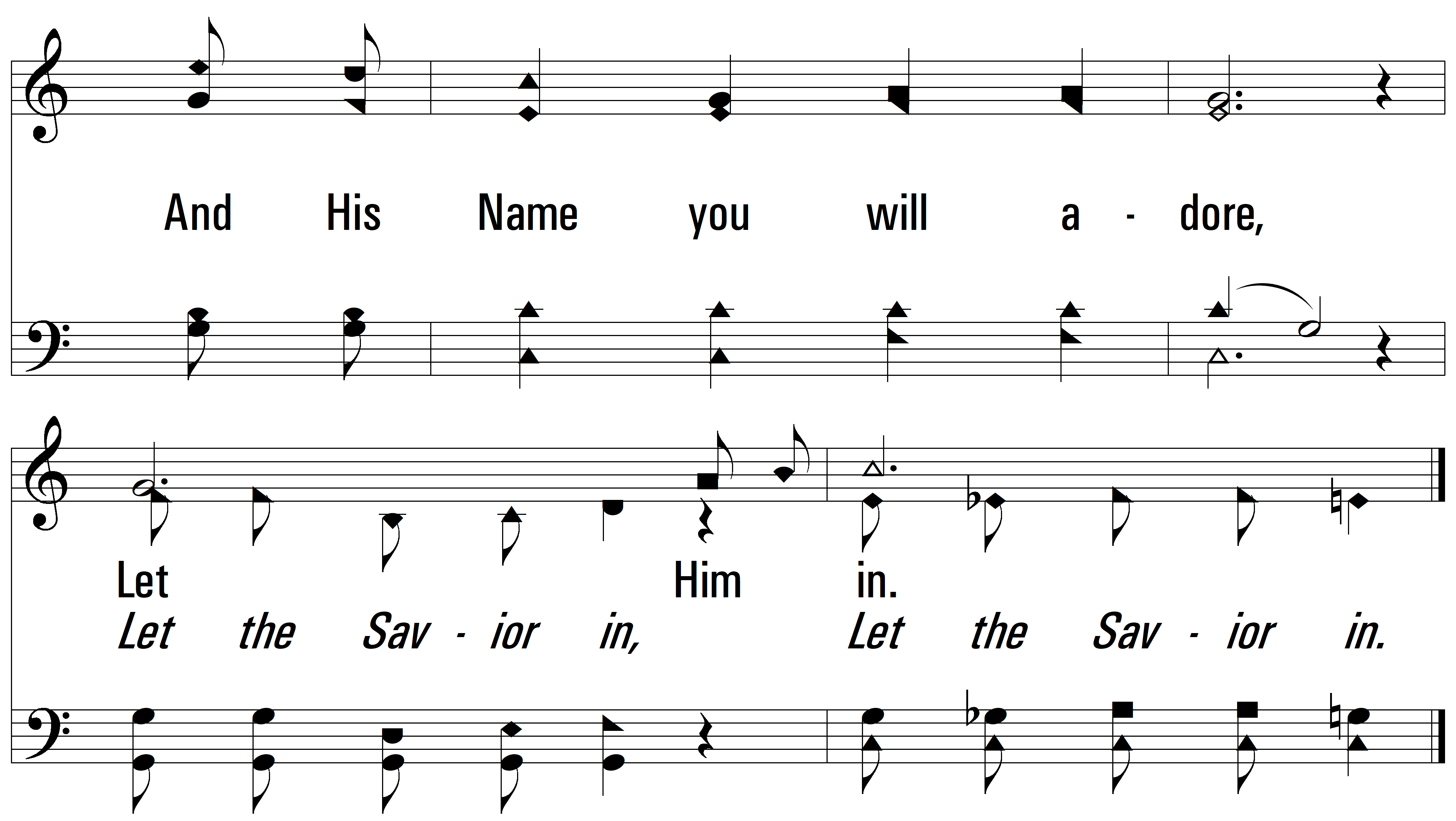 END
PDHymns.com
vs. 3